Teacher:Dinh Thi Hoai
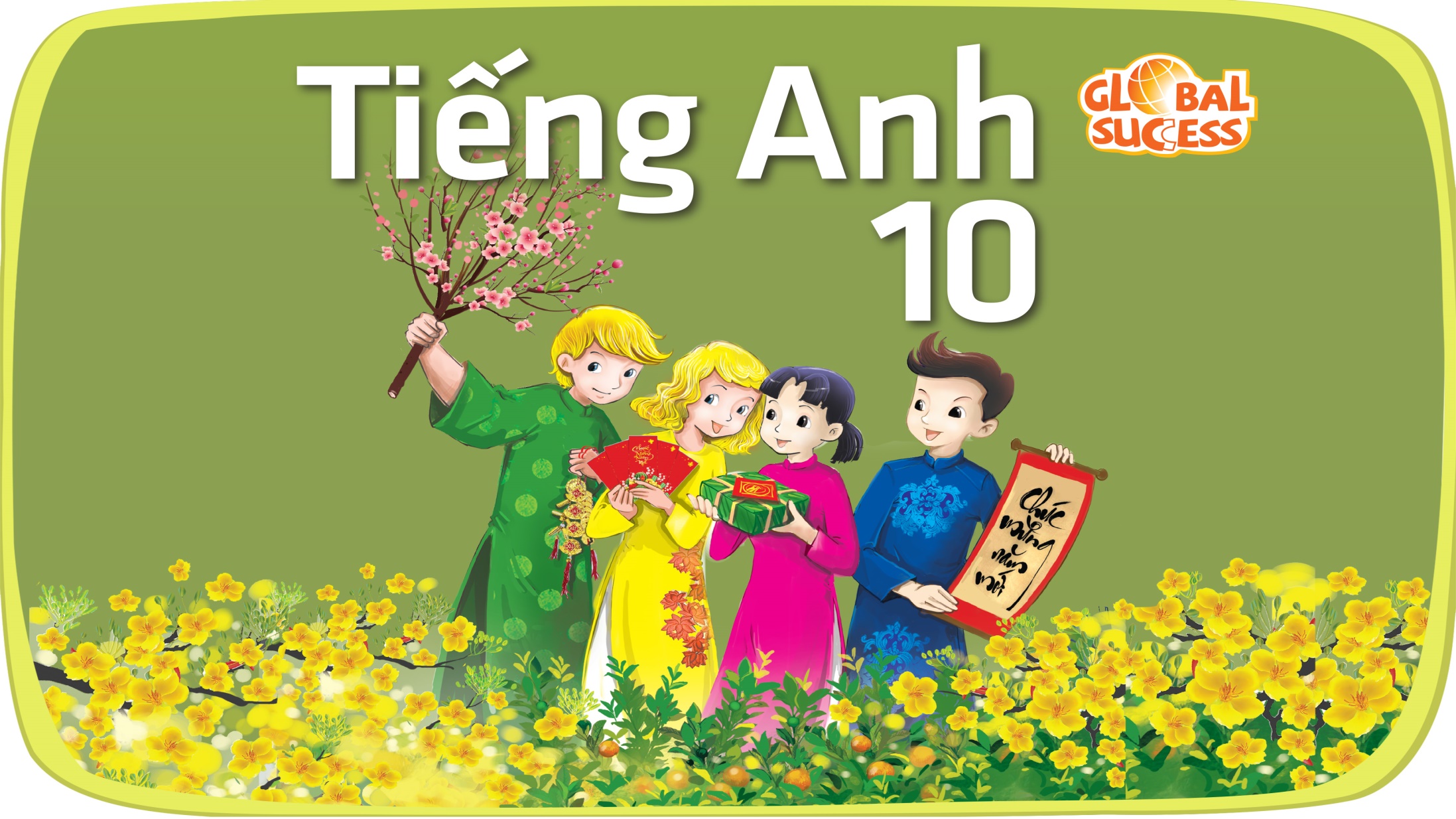 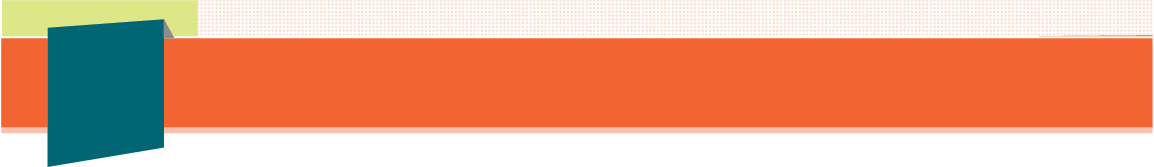 1
Unit
5
FAMILY LIFE
Unit
INVENTIONS
LESSON 6
WRITING
Writing about the benefits of an invention
Unit
1
1
FAMILY LIFE
Family Life
Unit
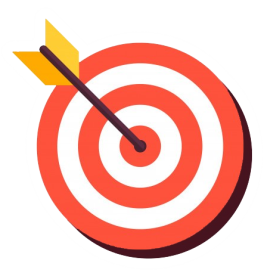 OBJECTIVES
Write about the benefits of an invention
WRITING
LESSON 6
GD
Unit
Game: Hot seat
WARM-UP
Task 1: Draw an diagram.
Task 2: Rewrite the sentences.
PRE-WRITING
Task 3: Write a paragraph to describe benefits of the invention.
WHILE-WRITING
Feedback
POST-WRITING
CONSOLIDATION
Wrap-up
Homework
WRITING
LESSON 6
Unit
Game: Hot seat
WARM-UP
GAME: HOT SEAT
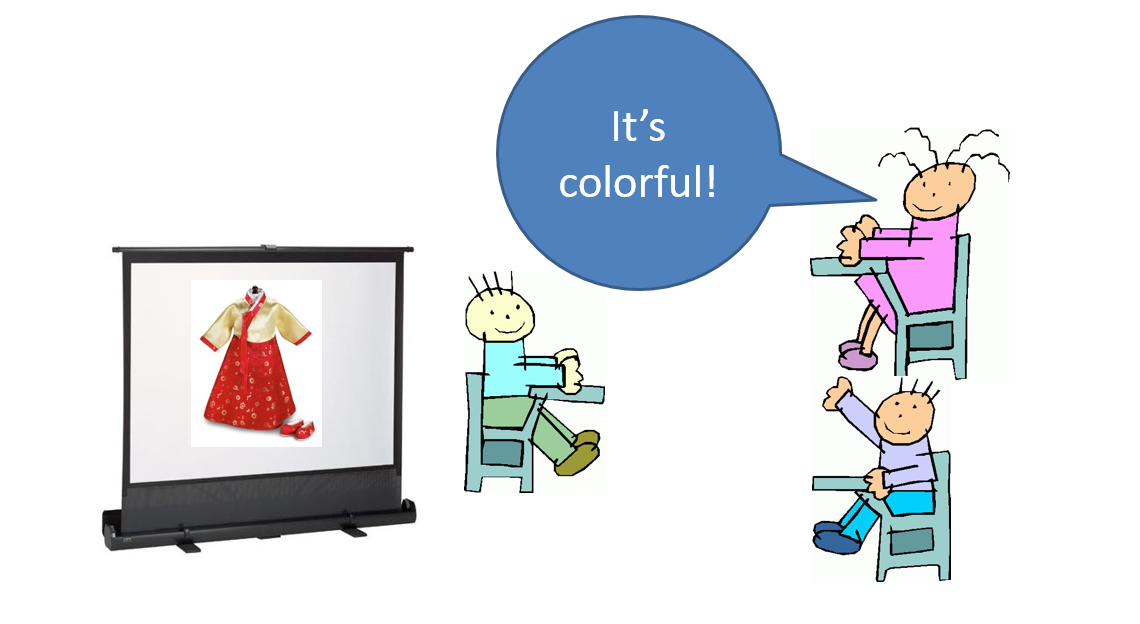 Work in groups.
 A representative of each group sits on a chair, facing the class.
 Others from each group look at the picture shown on the slide and give hints about it.
 The representative of each group says out loud the word.
Electric light
Airplane
Automobile
WRITING
LESSON 6
TED
Unit
Game: Hot seat
WARM-UP
Task 1: Draw an diagram.
Task 2: Rewrite the sentences.
PRE-WRITING
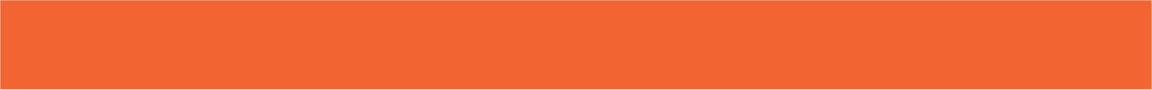 PRE-WRITING
1
Draw a diagram.
Choose an invention from the unit, 
     keep it secret.
Draw a diagram in a notebook or on a piece of paper, listing some benefits or uses of the invention.
Work in groups, swap the diagrams with others.
Take turns reading the diagrams and guessing the inventions.
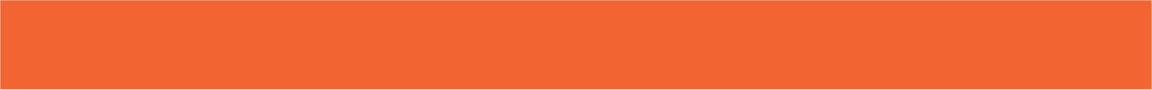 PRE-WRITING
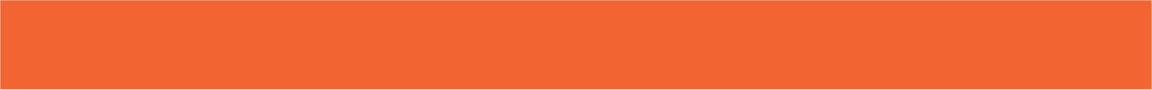 PRE-WRITING
2
Rewrite the sentences.
1. AI helps drivers to find the best routes in transport.
→ Helping drivers to find the best routes is one of the benefits of AI in transport.
2. Vacuum cleaners allow us to clean the house quickly.
→ Vacuum cleaners are useful for cleaning / in cleaning the house quickly.
3. Smartphones are used for learning languages.
→ Smartphones help us to learn languages.
4. Telephones are useful in communicating over long distances.
→ Telephones are used to communicate / for communication / for communicating over long distances.
WRITING
LESSON 6
GE
Unit
Game: Hot seat
WARM-UP
Task 1: Draw an diagram.
Task 2: Rewrite the sentences.
PRE-WRITING
Task 3: Write a paragraph to describe benefits of the invention.
WHILE-WRITING
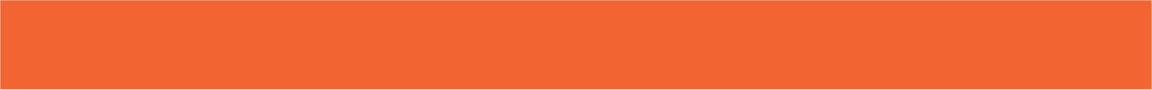 WHILE-WRITING
3
Write a paragraph (120 - 150 words) to describe benefits of the invention.
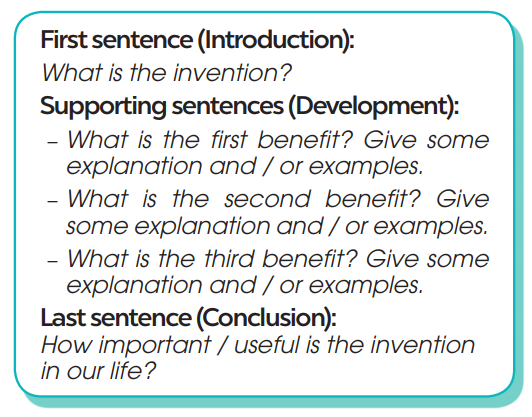 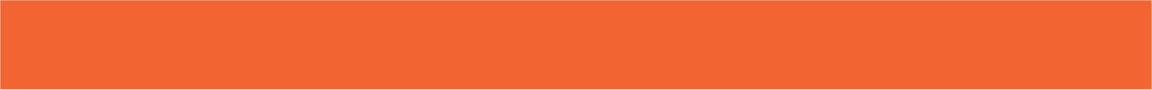 WHILE-WRITING
3
Write a paragraph (120 - 150 words) to describe benefits of the invention.
Sample:
Electricity is one of the great inventions of the past, because it has brought many benefits for people. First, electricity can be used to light our houses and streets. Without it, the world will be dark and dangerous. Second, electricity is also useful in heating. For example, in cold areas, electric heaters can keep us warm and healthy in long winters. Finally, the most important use of electricity is to run machines. Without electricity, factories, schools and hospitals cannot run normally. Everyone and everything will stop working. Other inventions, such as TVs, computers and robots will become useless without electricity. In conclusion, electricity plays a very important part in our life today and we cannot live without it.
WRITING
LESSON 6
Unit
Game: Hot seat
WARM-UP
Task 1: Draw an diagram.
Task 2: Rewrite the sentences.
PRE-WRITING
Task 3: Write a paragraph to describe benefits of the invention.
WHILE-WRITING
Feedback
POST-WRITING
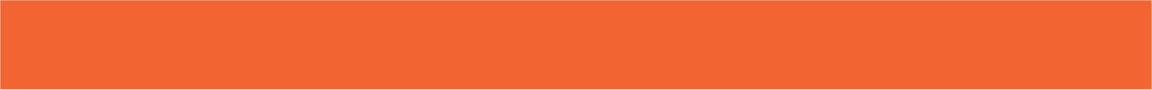 POST-WRITING
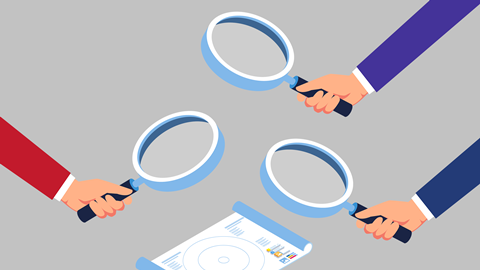 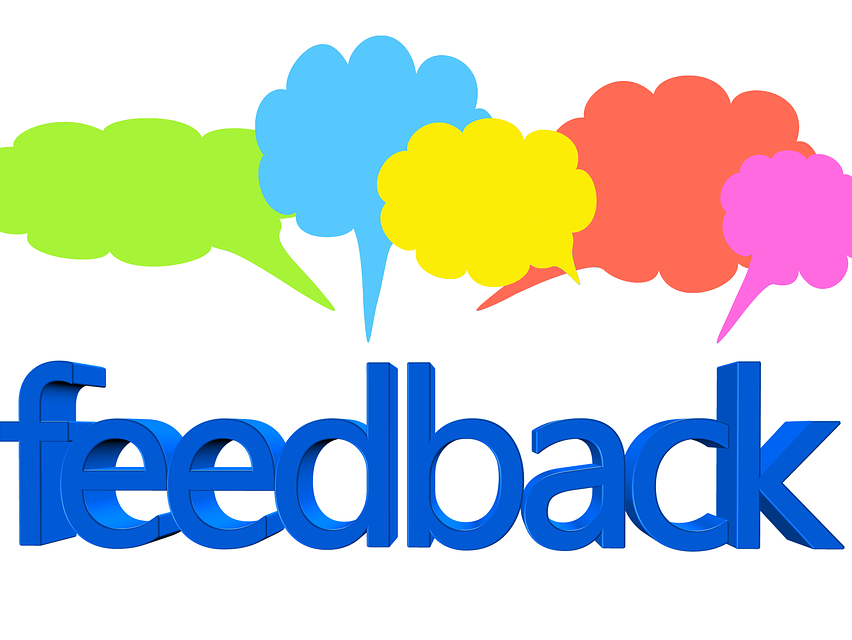 Peer review

Teacher’s feedback
WRITING
LESSON 6
Unit
Game: Hot seat
WARM-UP
Task 1: Draw an diagram.
Task 2: Rewrite the sentences.
PRE-WRITING
Task 3: Write a paragraph to describe benefits of the invention.
WHILE-WRITING
Feedback
POST-WRITING
CONSOLIDATION
Wrap-up
Homework
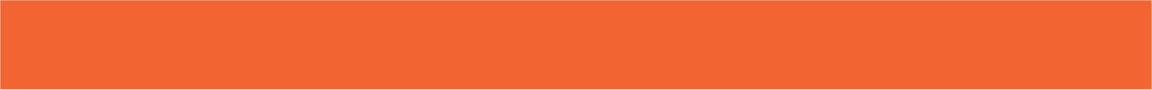 CONSOLIDATION
1
Wrap-up
Write about the benefits of an invention.
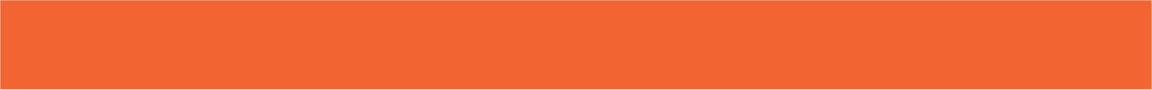 CONSOLIDATION
2
Homework
Prepare for the next lesson: Unit 5 – Communication and culture/ CLIL.
2. Do exercises in the workbook
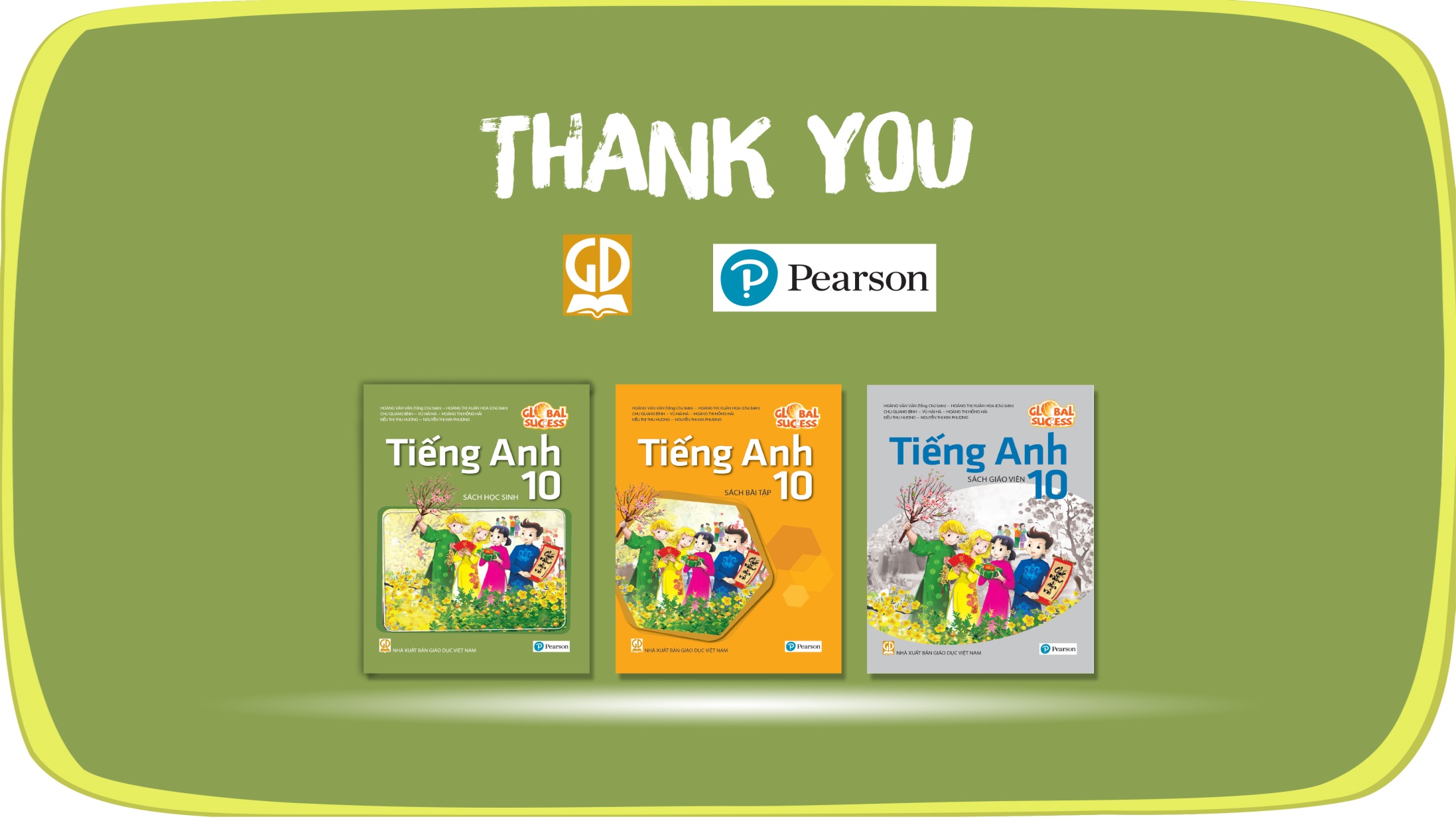 Website: sachmem.vn
Fanpage: facebook.com/sachmem.vn/